Формирование представлений о мире профессий у детей дошкольного возраста в условиях игровой деятельности
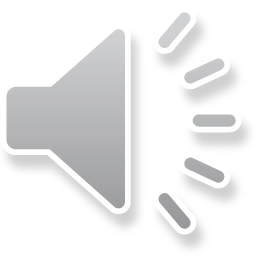 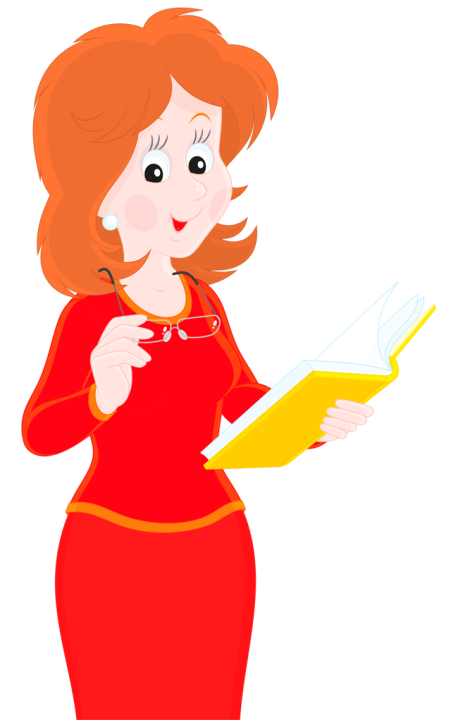 Прослушайте стихотворение и о определите, какими предметами пользуются на работе               « Воспитатель, музыкант, повар, доктор,  художник, парикмахер, пожарный, строитель, швея, продавец, почтальон.» Выбери нужные предметы с помощью клика мышки.
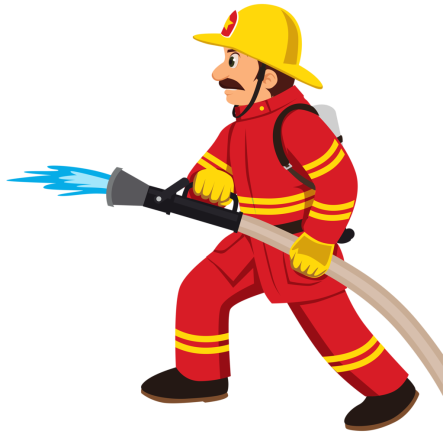 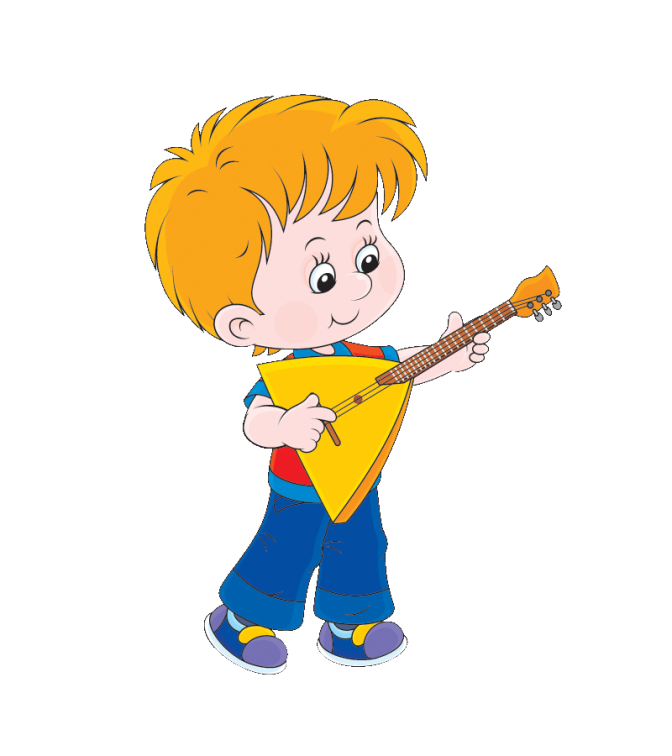 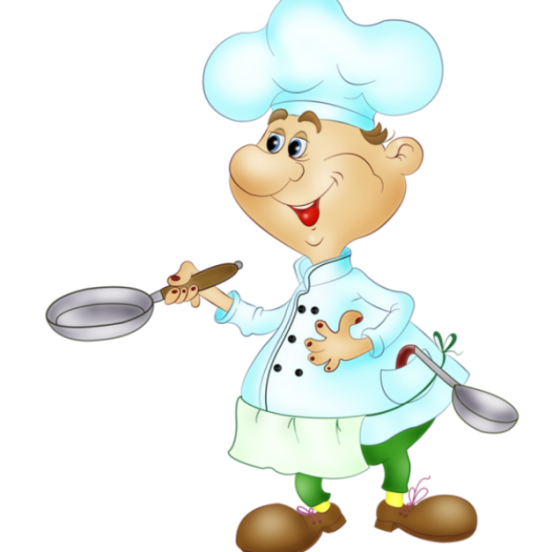 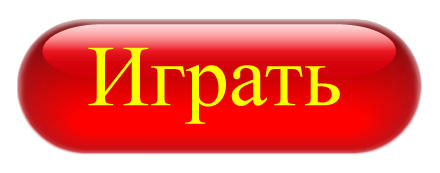 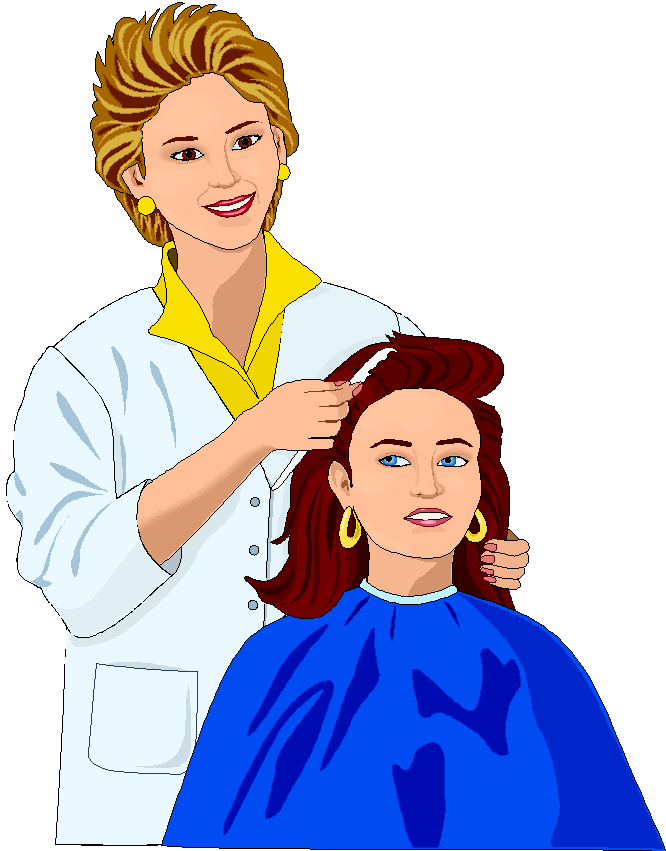 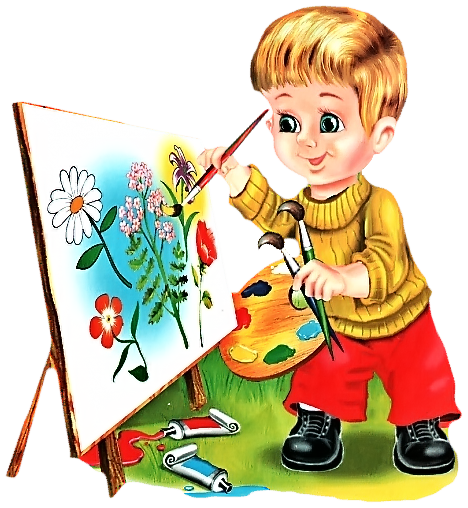 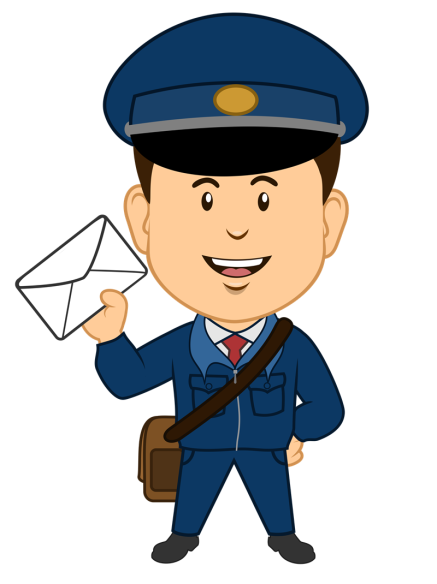 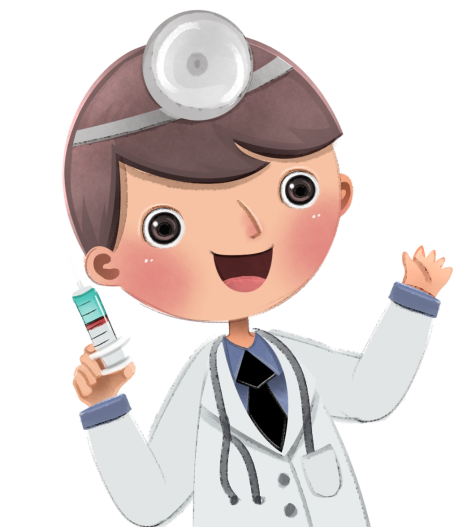 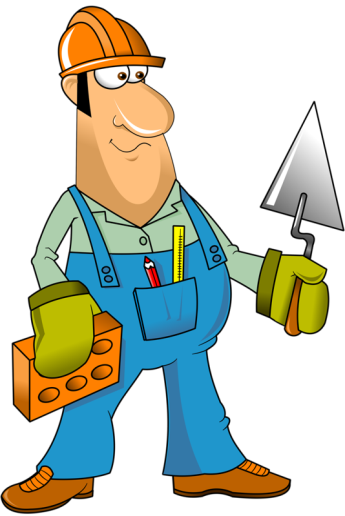 ВОСПИТАТЕЛЬ
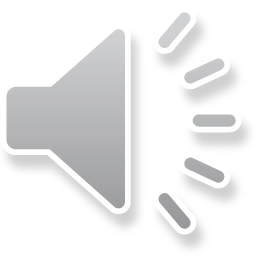 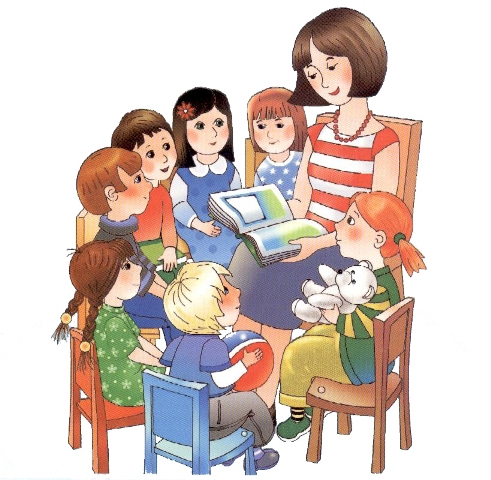 Игры, песни очень кстати
Подобрал нам воспитатель.
В группе весело у нас
Каждый день и каждый час!
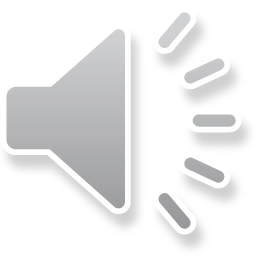 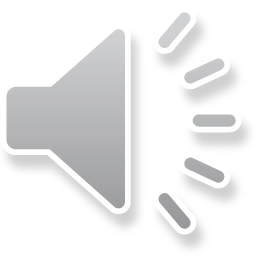 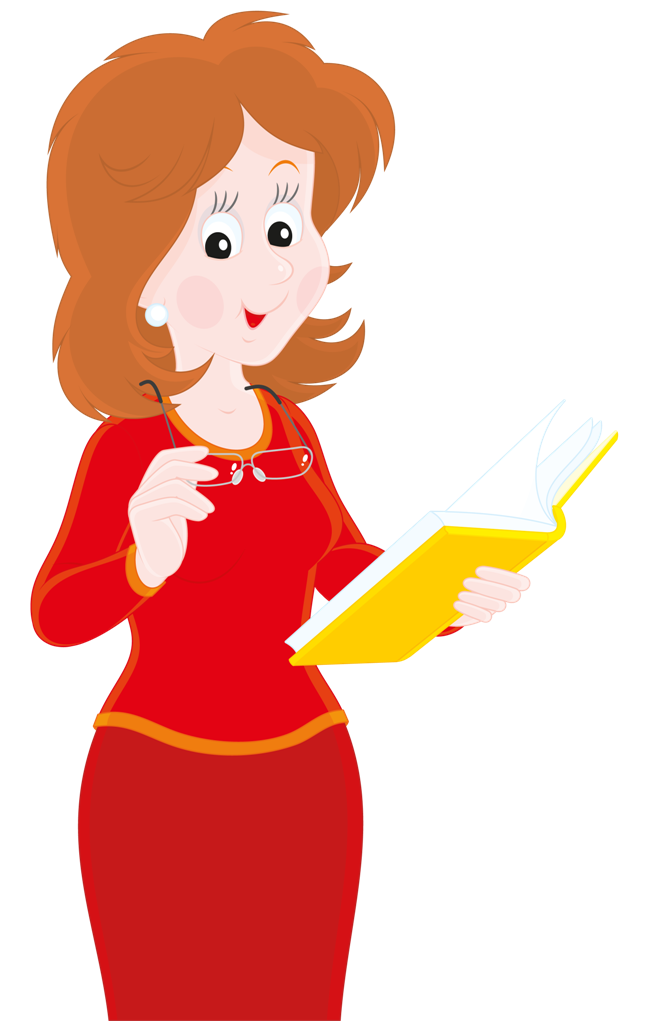 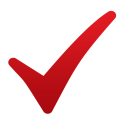 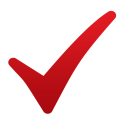 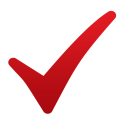 МУЗЫКАНТ
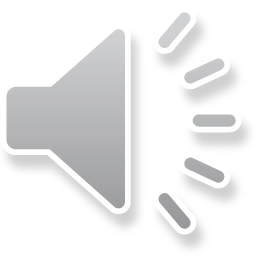 Как играет музыкант,
Как прекрасны скрипки звуки!
У него большой талант,
Золотые руки.
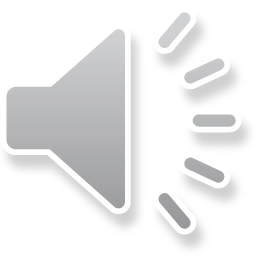 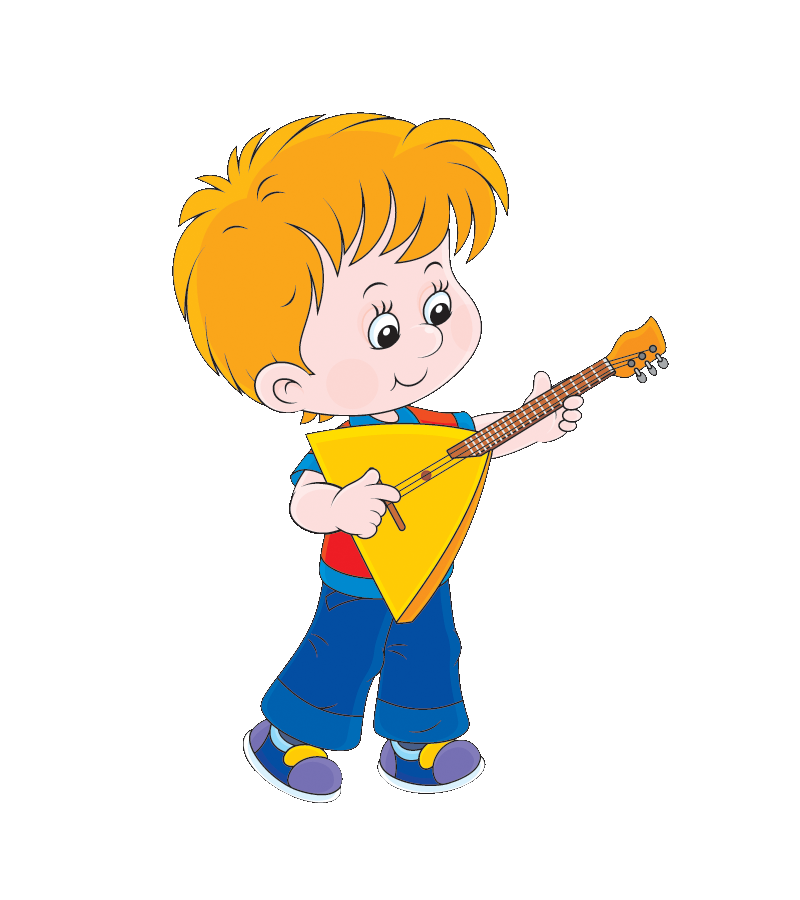 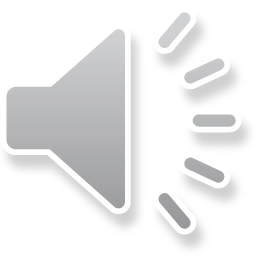 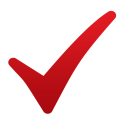 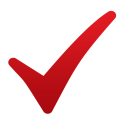 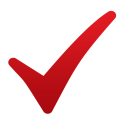 ПОВАР
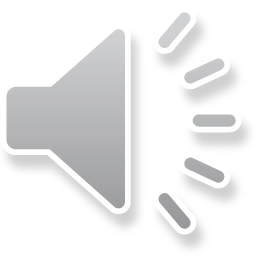 Дайте повару продукты:
Мясо птицы, сухофрукты,
Рис, картофель... 
И тогда Ждёт вас вкусная еда.
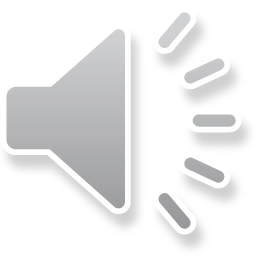 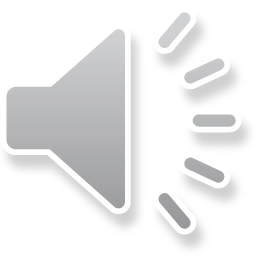 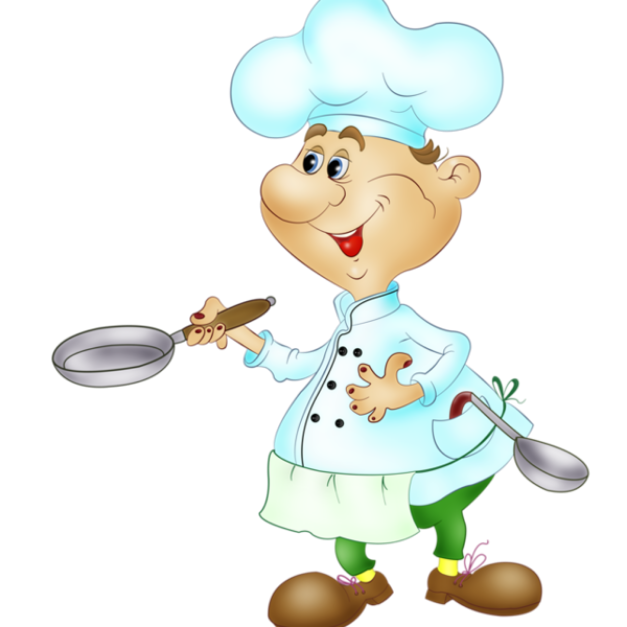 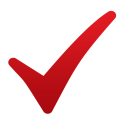 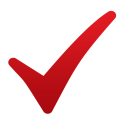 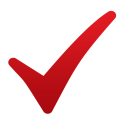 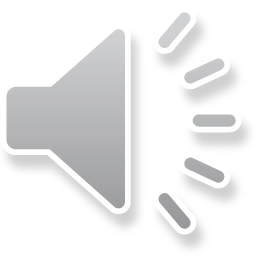 ДОКТОР
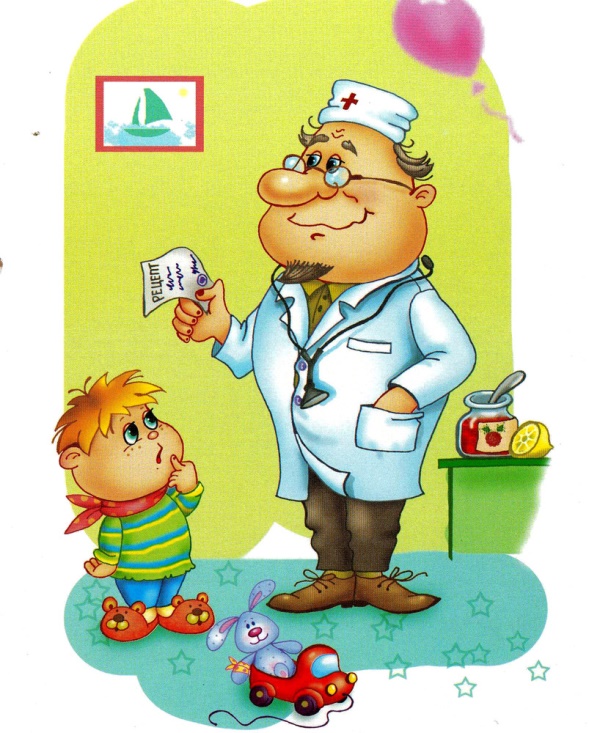 Все болезни лечит врач,
Он уколет – ты не плачь.
Веселей смотри вокруг:
Детский врач – ребятам друг.
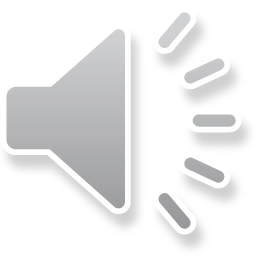 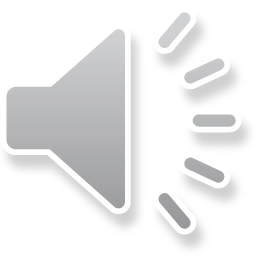 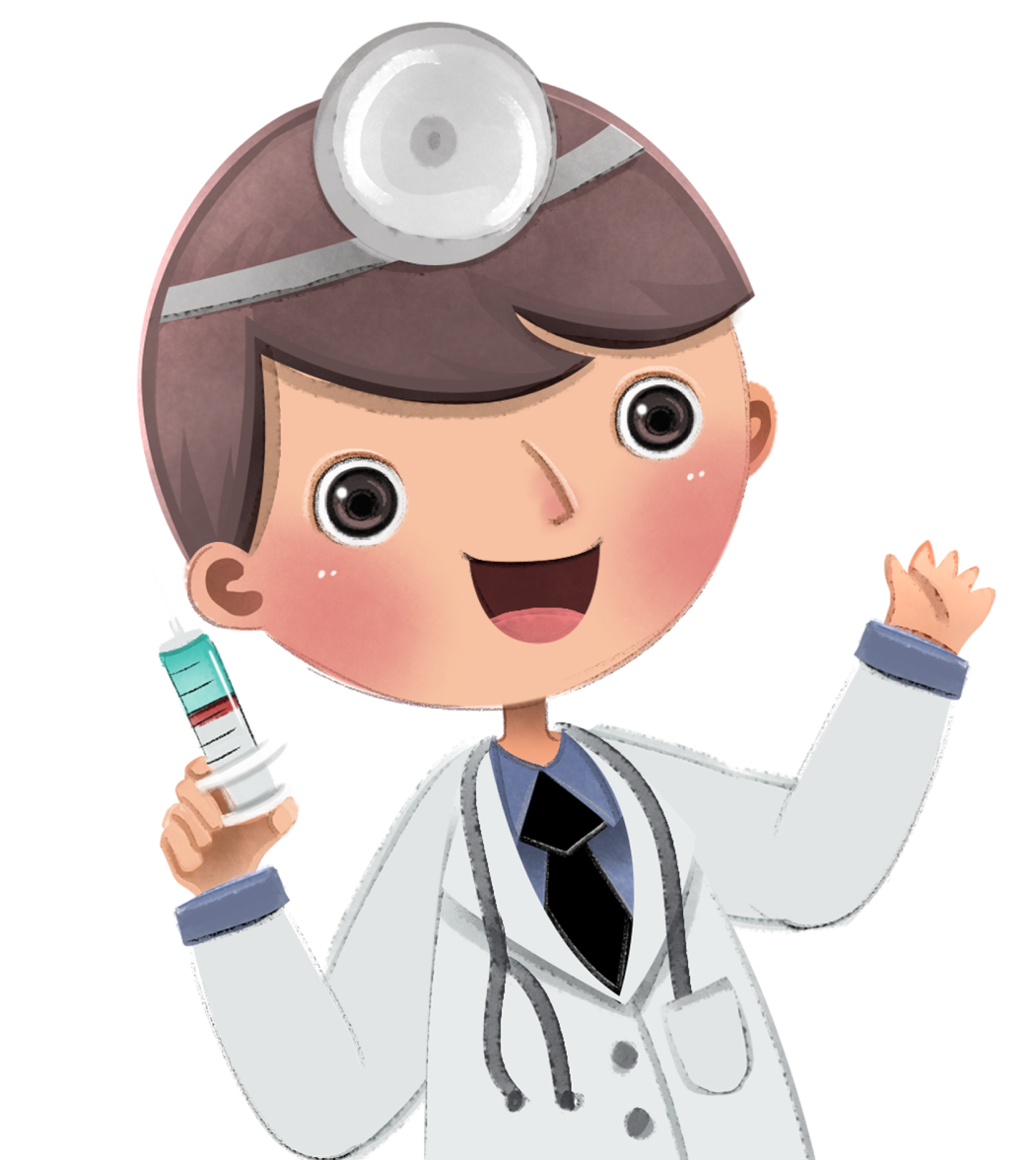 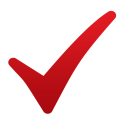 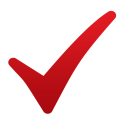 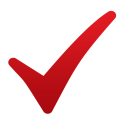 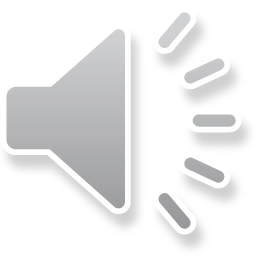 ХУДОЖНИК
Может кисточкой художник
Рисовать на полотне:
Это ежик, это дождик,
Это звездочка в окне.
На его картинках краски
Оживают, словно в сказке.
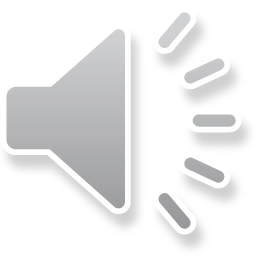 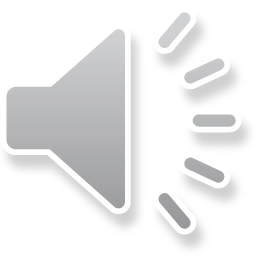 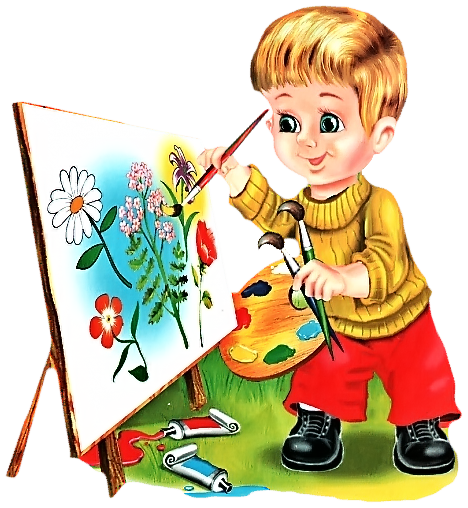 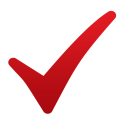 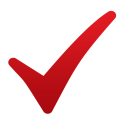 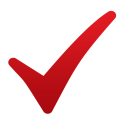 ПАРИКМАХЕР
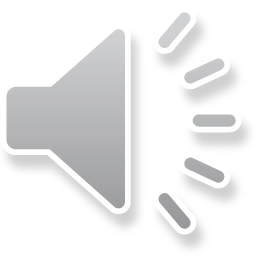 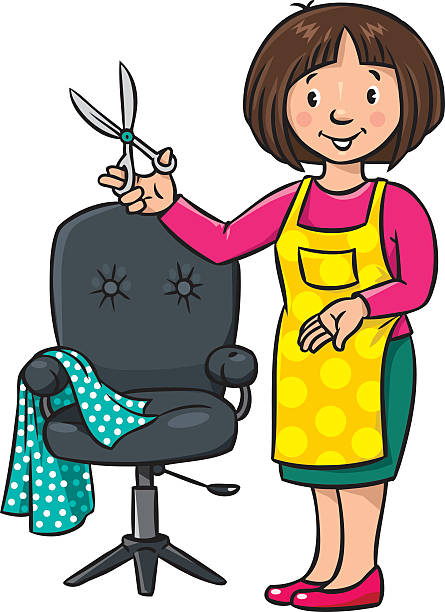 Дайте ножницы, расчёску,
Он вам сделает причёску.
Парикмахер непременно
Подстрижёт вас современно.
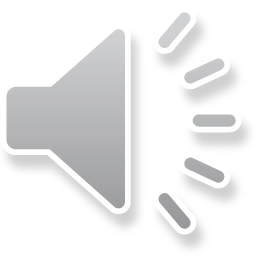 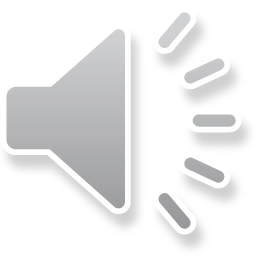 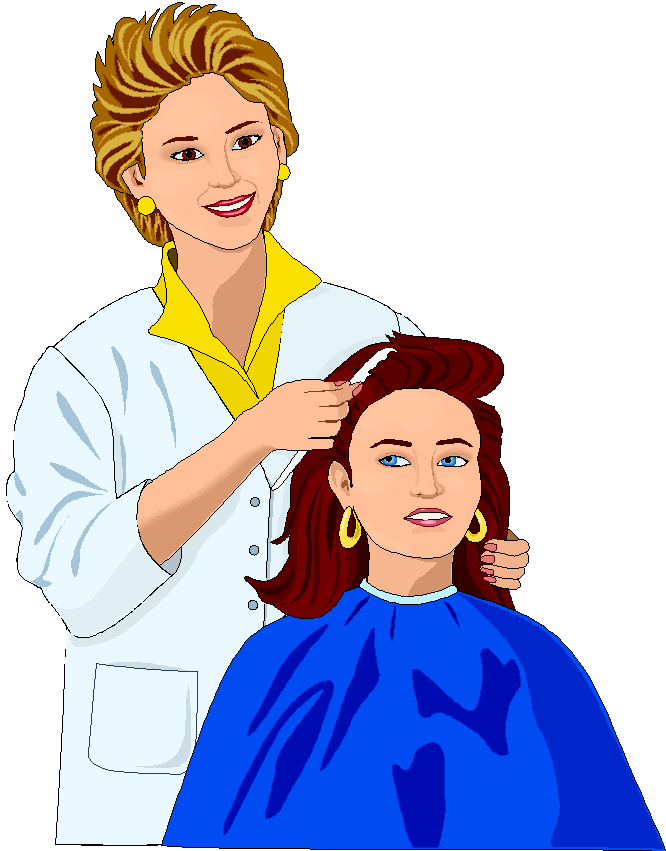 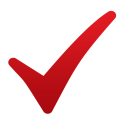 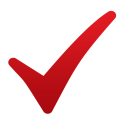 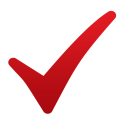 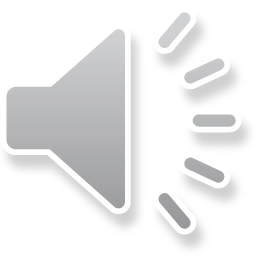 ПОЖАРНЫЙ
Если вдруг беда случится,
Где-то что-то загорится,
Там пожарный нужен срочно.
Он погасит - это точно.
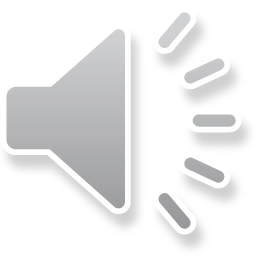 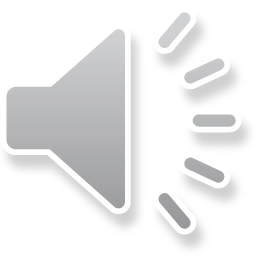 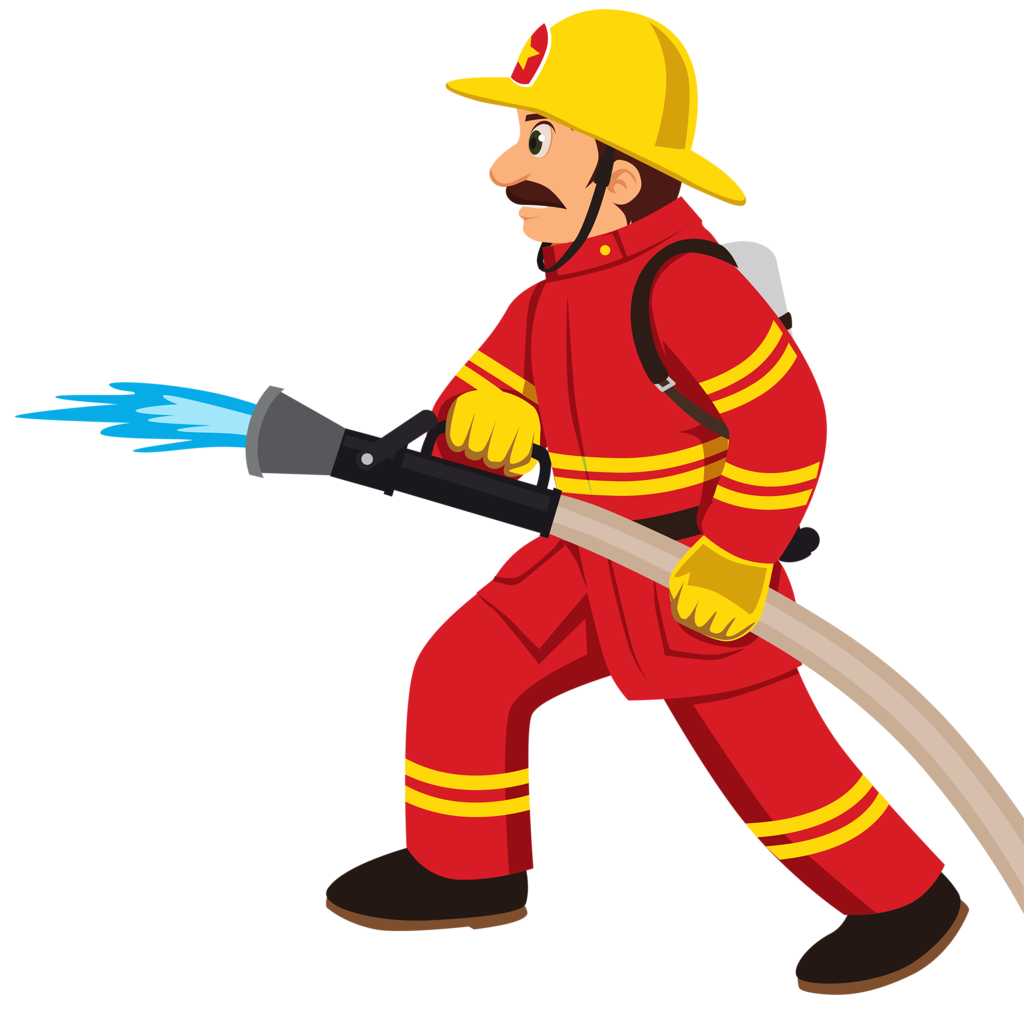 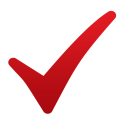 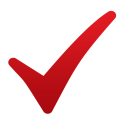 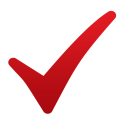 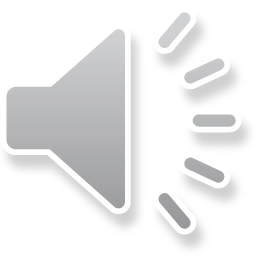 СТРОИТЕЛЬ
Точно в срок построит он: 
Небоскрёб и стадион. 
Детский садик и больницу, 
Магазинов вереницу. 
Даже дом, скажу вам я, 
Где живет моя семья, 
(и другие жители)
 Строили - строители!
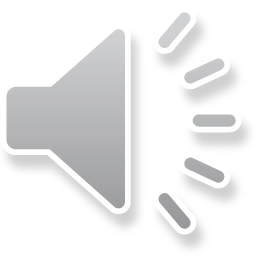 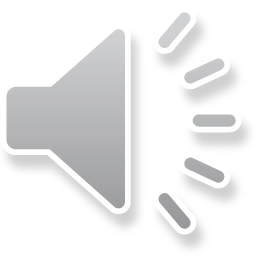 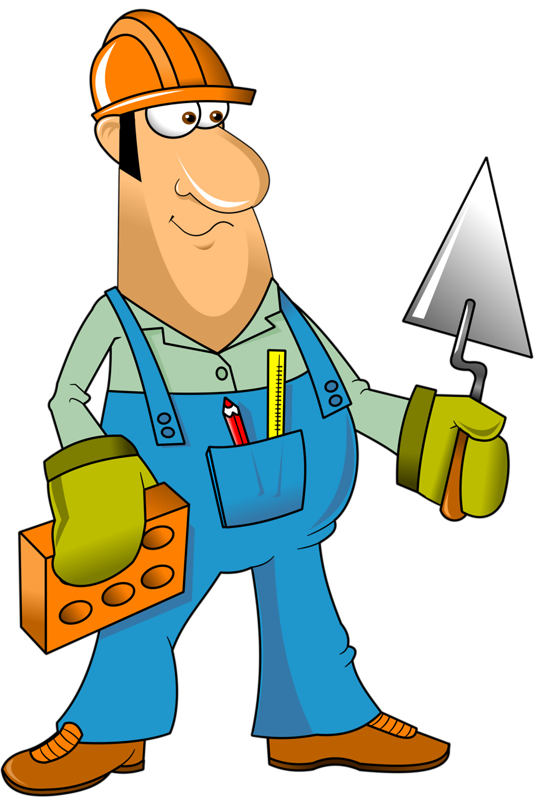 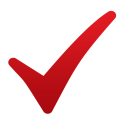 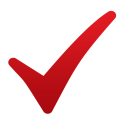 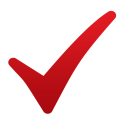 ПОЧЬТАЛЬОН
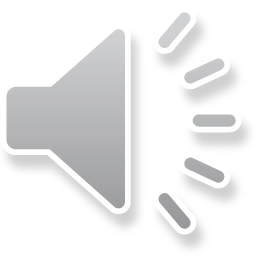 Сотни писем, телеграмм
Он разносит по домам.
А в конвертах  голубых –
Вести от друзей, родных
Все из нашего района
Уважают почтальона.
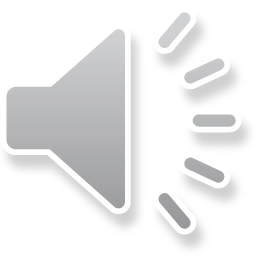 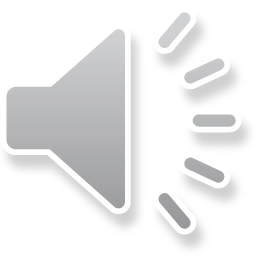 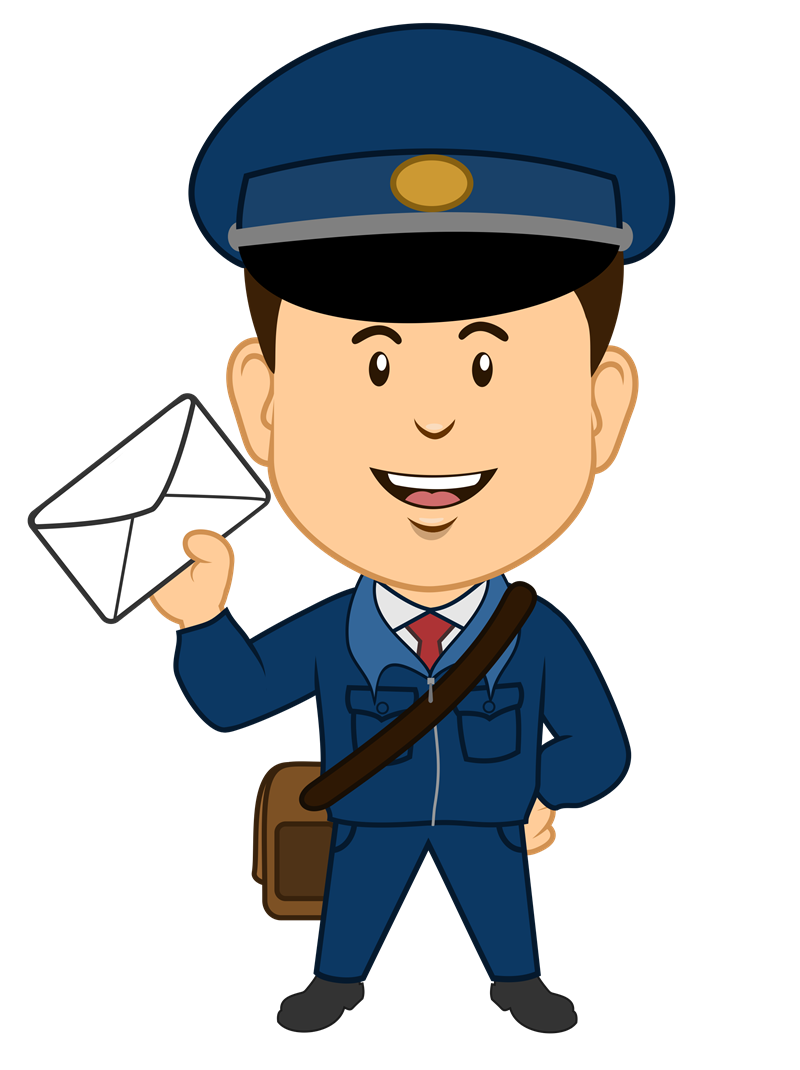 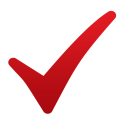 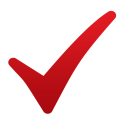 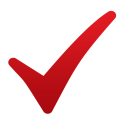 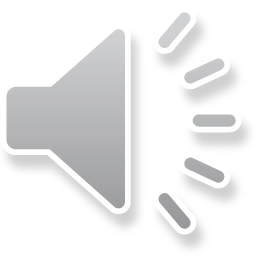 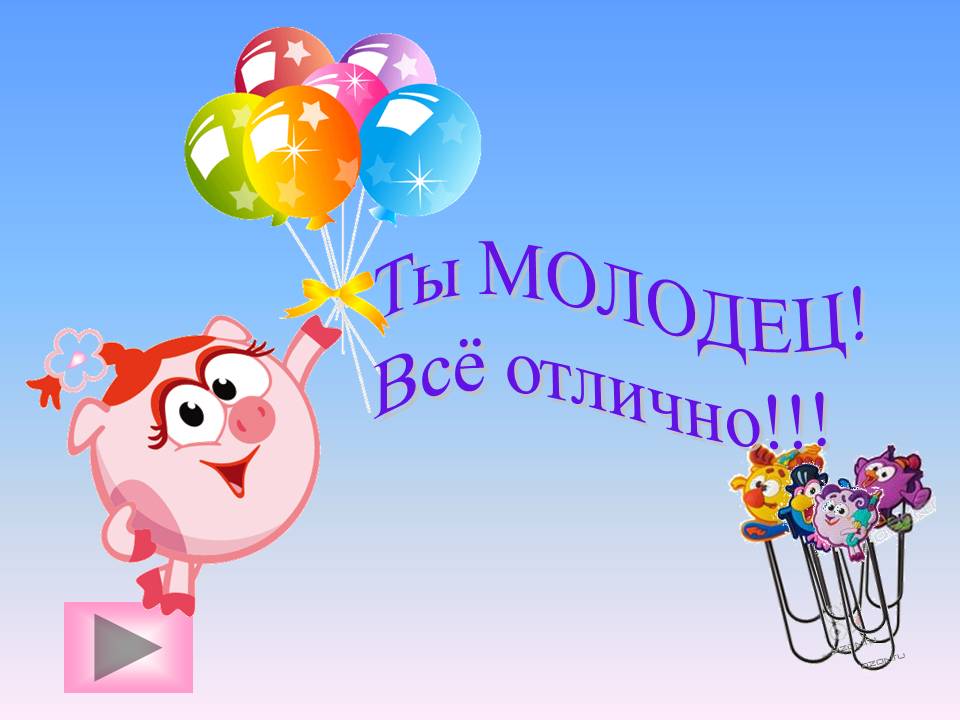